Kapittel 13Kollektive goder og eksterne virkninger
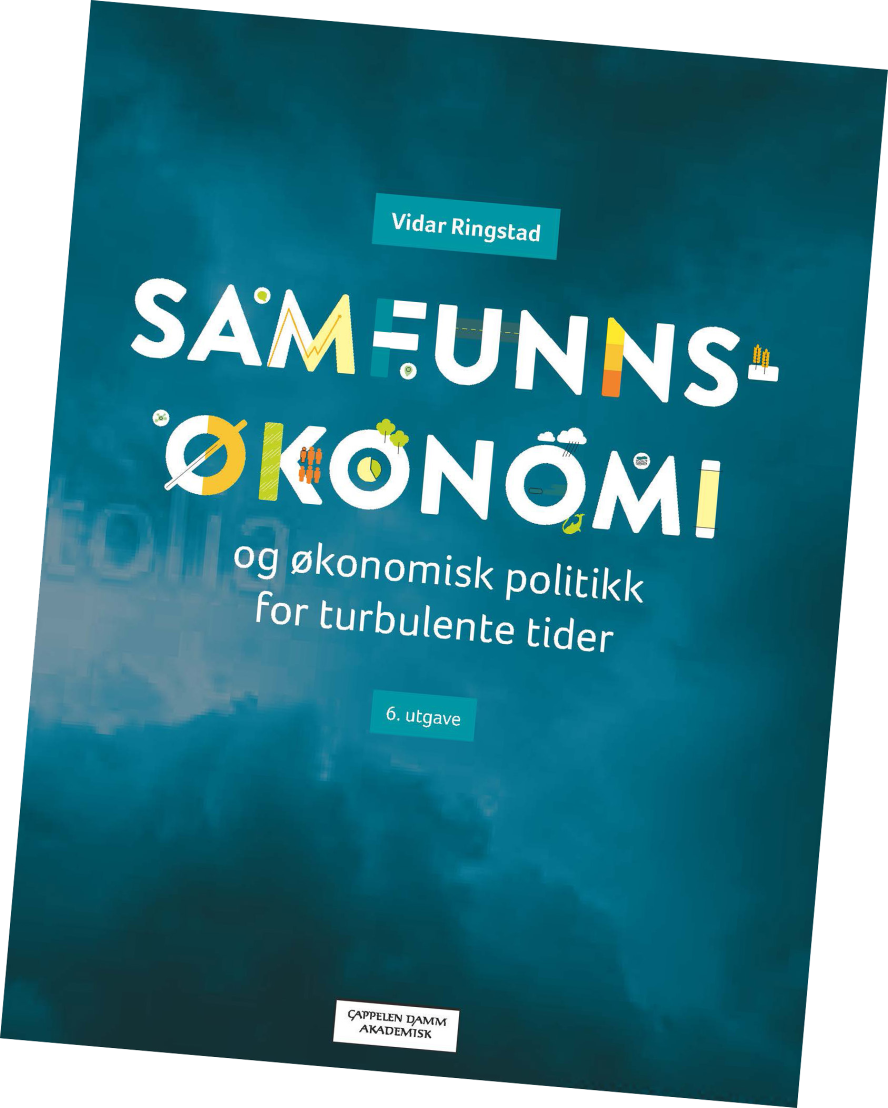 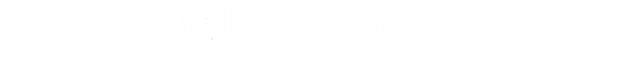 Hva kjennetegner kollektive goder?
 
Ikke­-rivaliserng

Ikke-ekskludering
Blandede goder
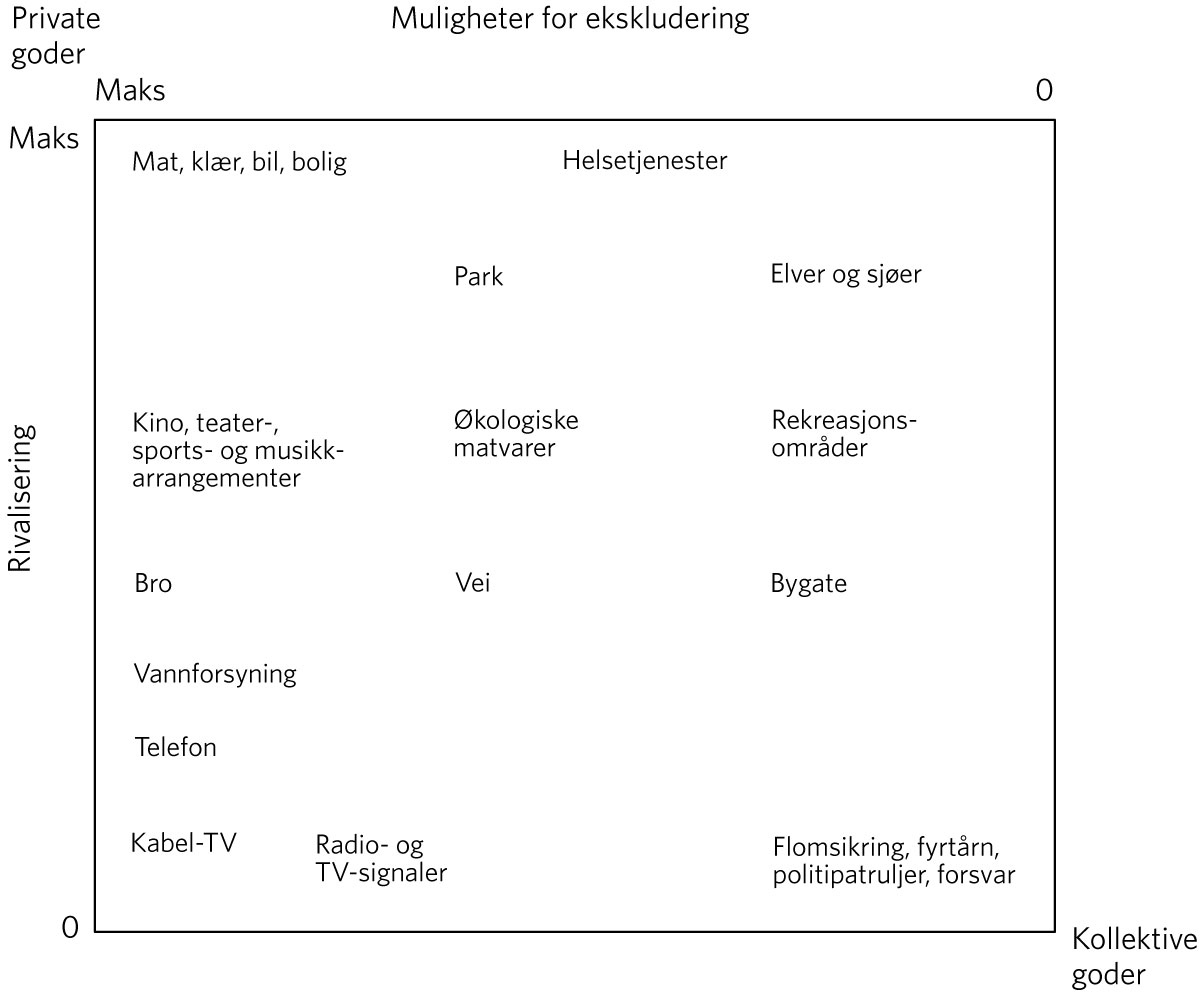 Figur 13.1 Eksempler på rent private, rent kollektive og ulike typer blandede goder
Utledning av markedets marginale betalingsvillighet for et privat gode
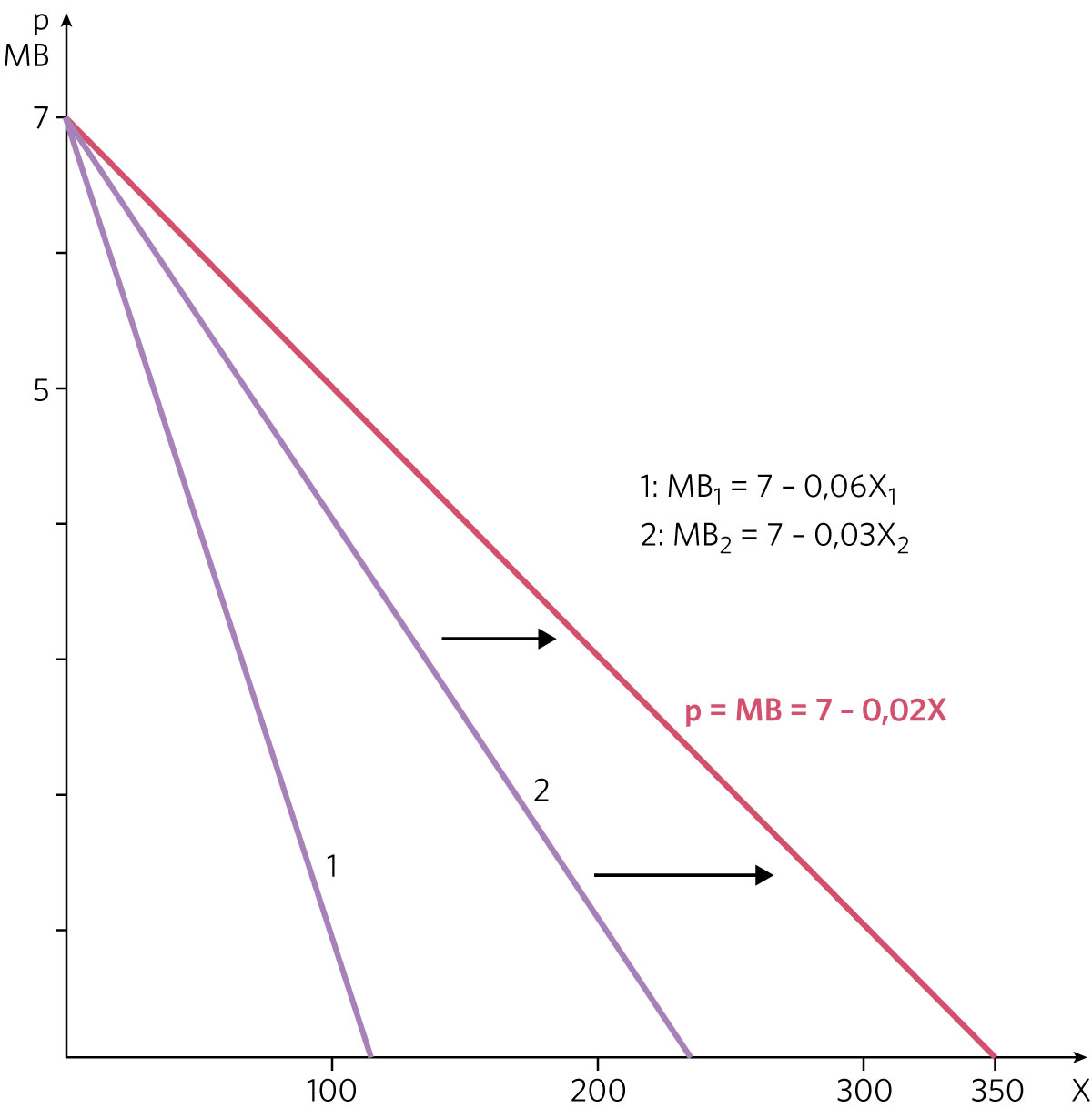 Figur 13.2 Utledning av marginal betalingsvillighet i markedet for et privat gode
Utledning av samlet marginal betalingsvillighet for et kollektivt gode
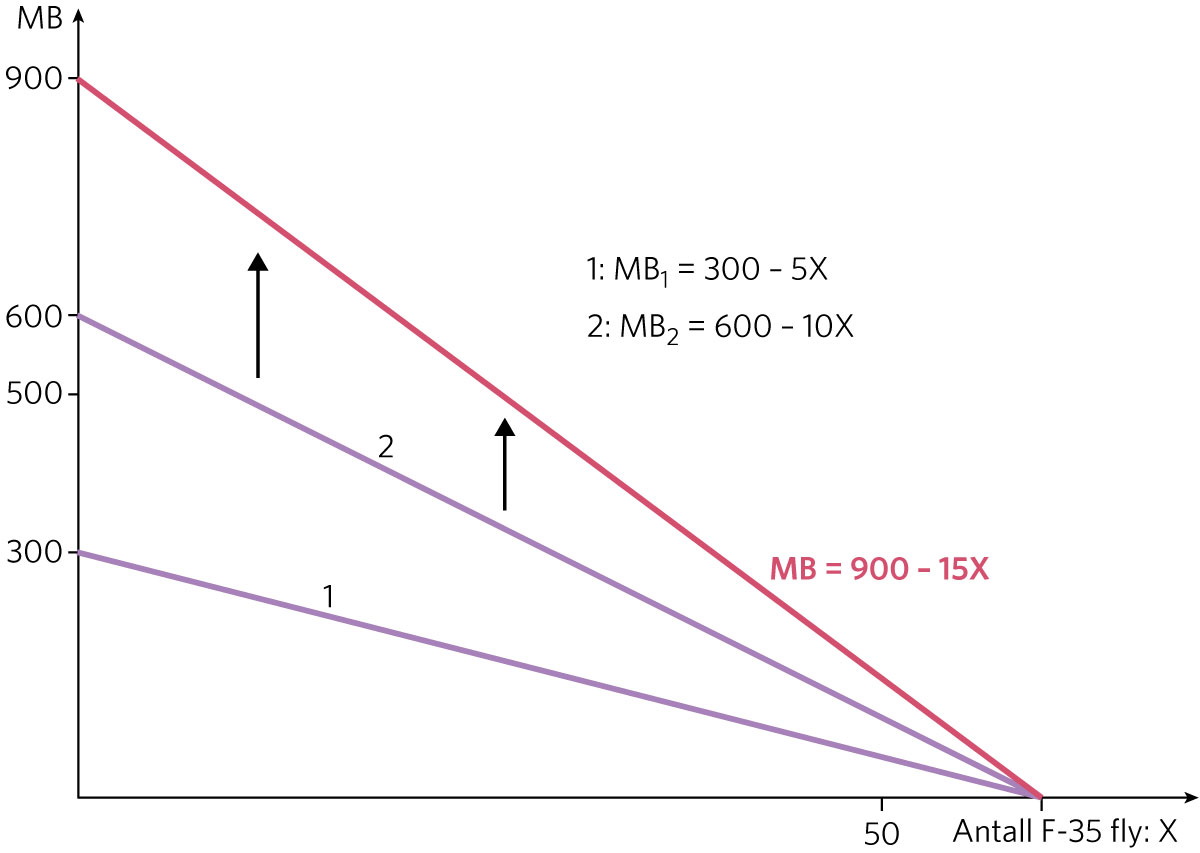 Figur 13.3 Utledning av samlet marginal betalingsvillighet for et kollektivt gode
Optimal dimensjonering av et kollektivt gode
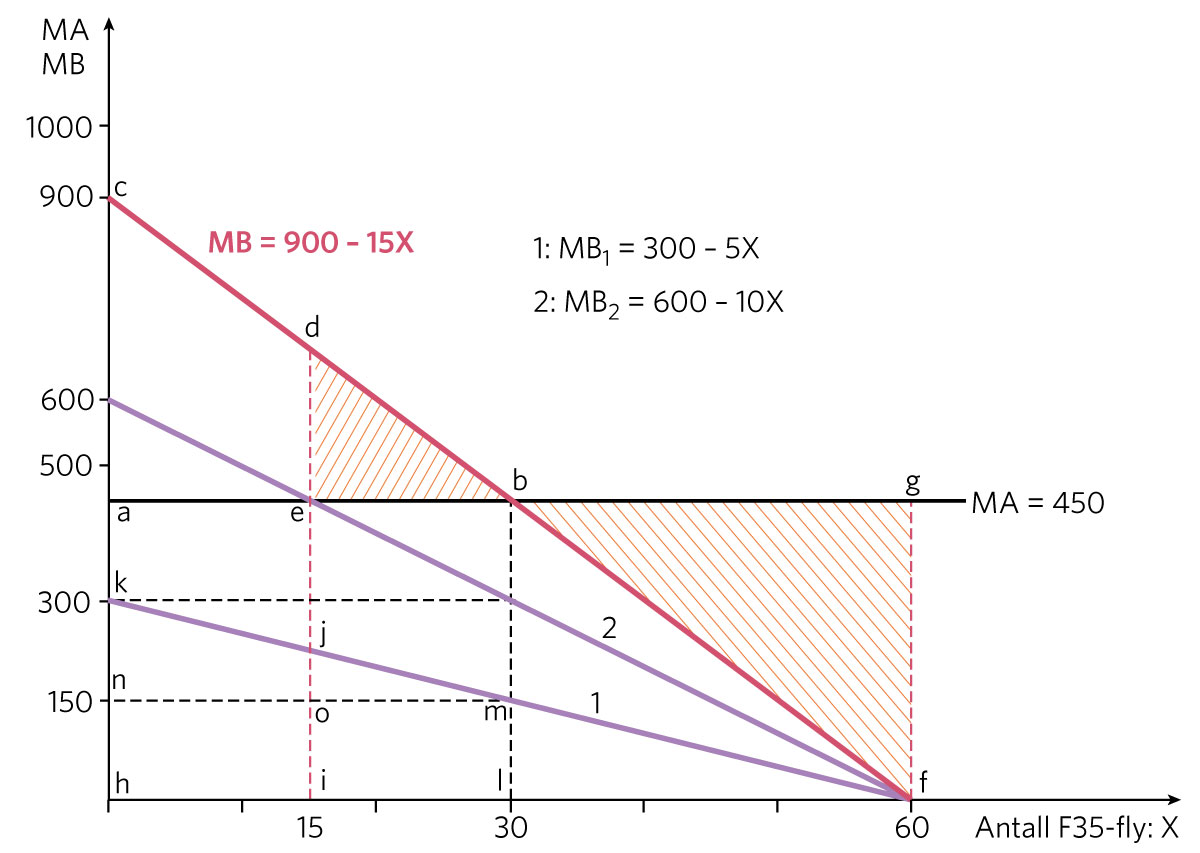 Figur 13.4 Optimal dimensjonering av et kollektivt gode
Dimensjonering av et kollektivt gode ved flertallsvedtak
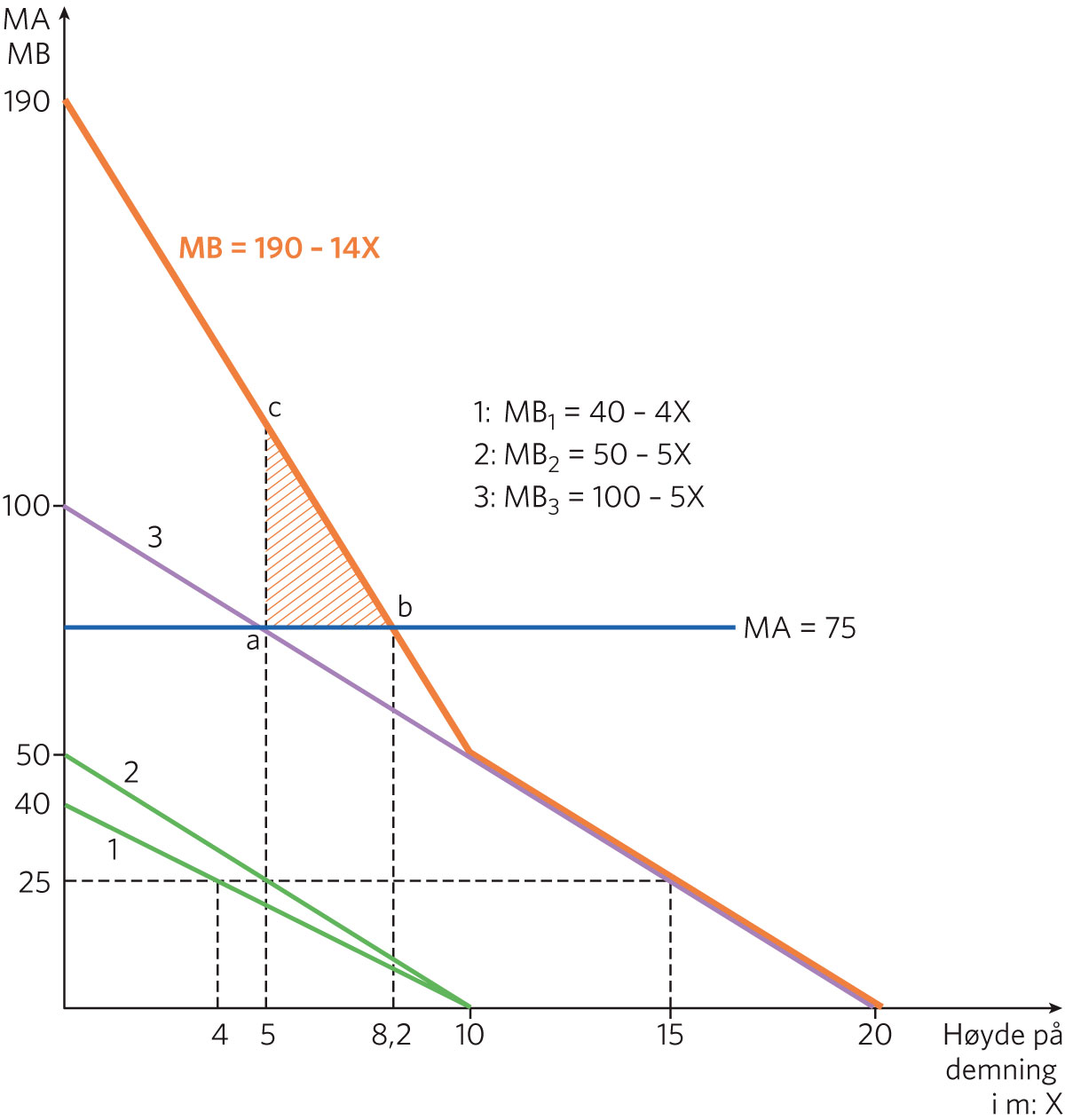 Figur 13.5 Dimensjonering av et kollektivt gode ved flertallsvedtak
Hva er eksterne virkninger?
Eksterne virkninger er de effektene av økonomiske aktørers virksomhet på andre aktører som ikke fanges opp av markedssystemet.
Eksempler på positive eksterne virkninger
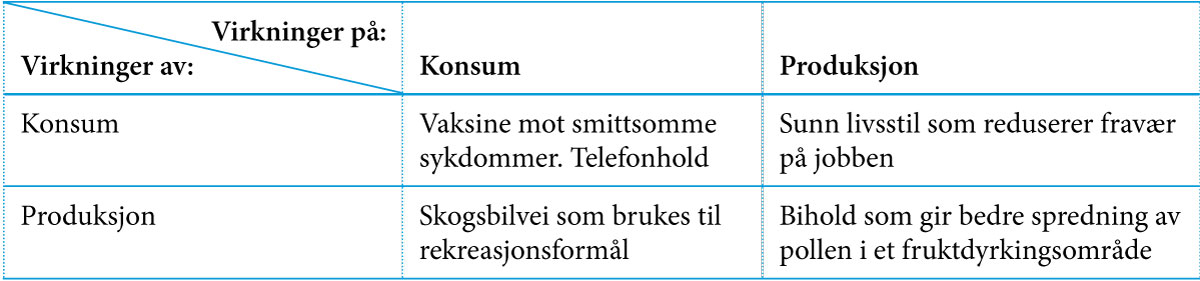 Tabell 13.1 Eksempler på positive eksterne virkninger
Eksempler på negative eksterne virkninger
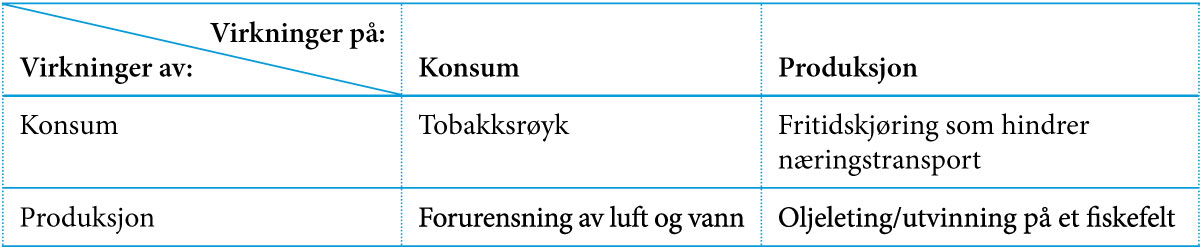 Tabell 13.2 Eksempler på negative eksterne virkninger
Effektivitetstap ved eksterne virkninger
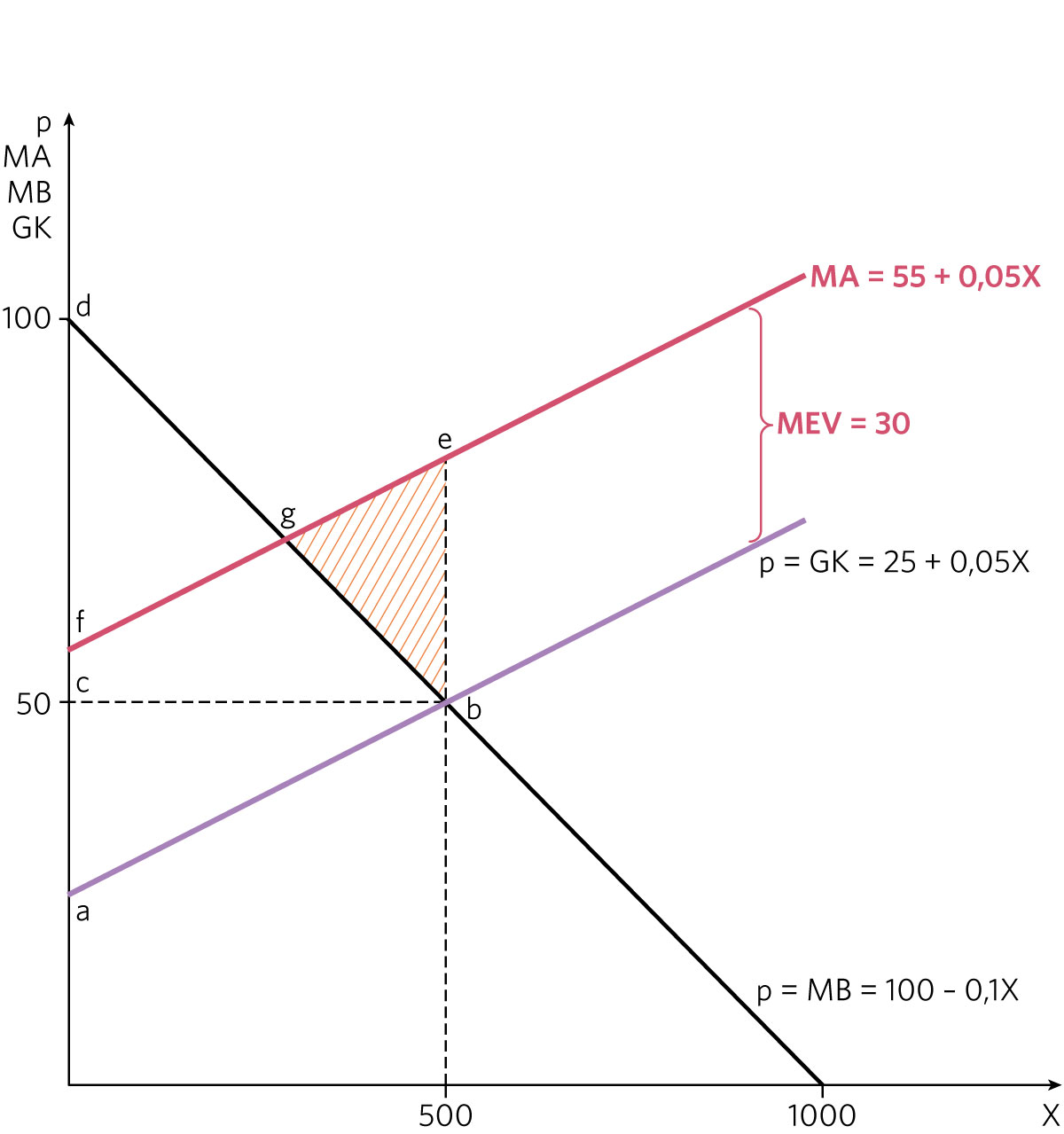 Figur 13.6 Eksempel med negativ ekstern virkning
Korreksjon av eksterne virkninger:
Offentlig produksjon
Korreksjon av eksterne virkninger: Avgifter
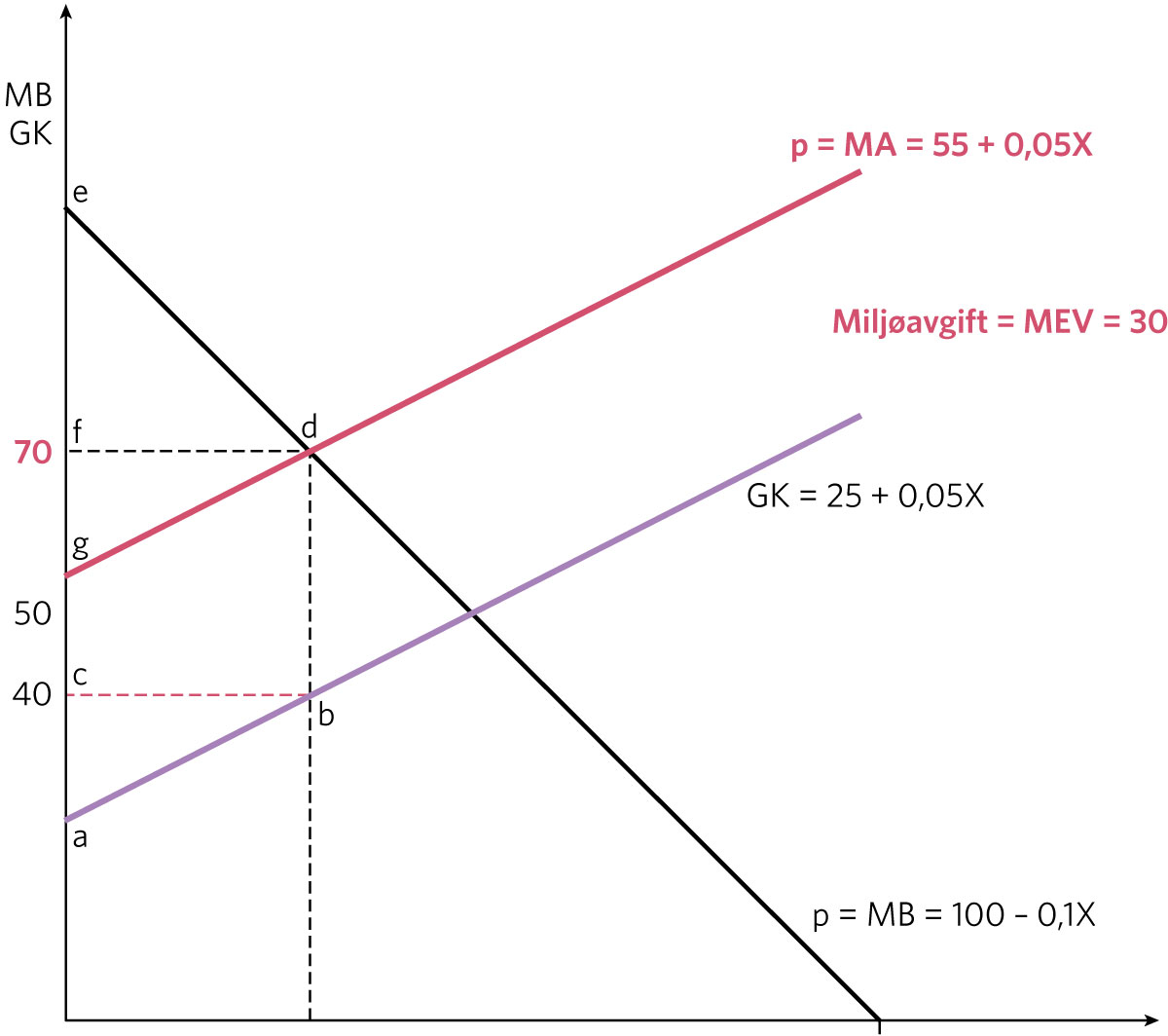 Figur 13.7 Optimal miljøavgift i tilfellet med konstante marginale eksterne virkninger
Korreksjon av eksterne virkninger: Kvoter
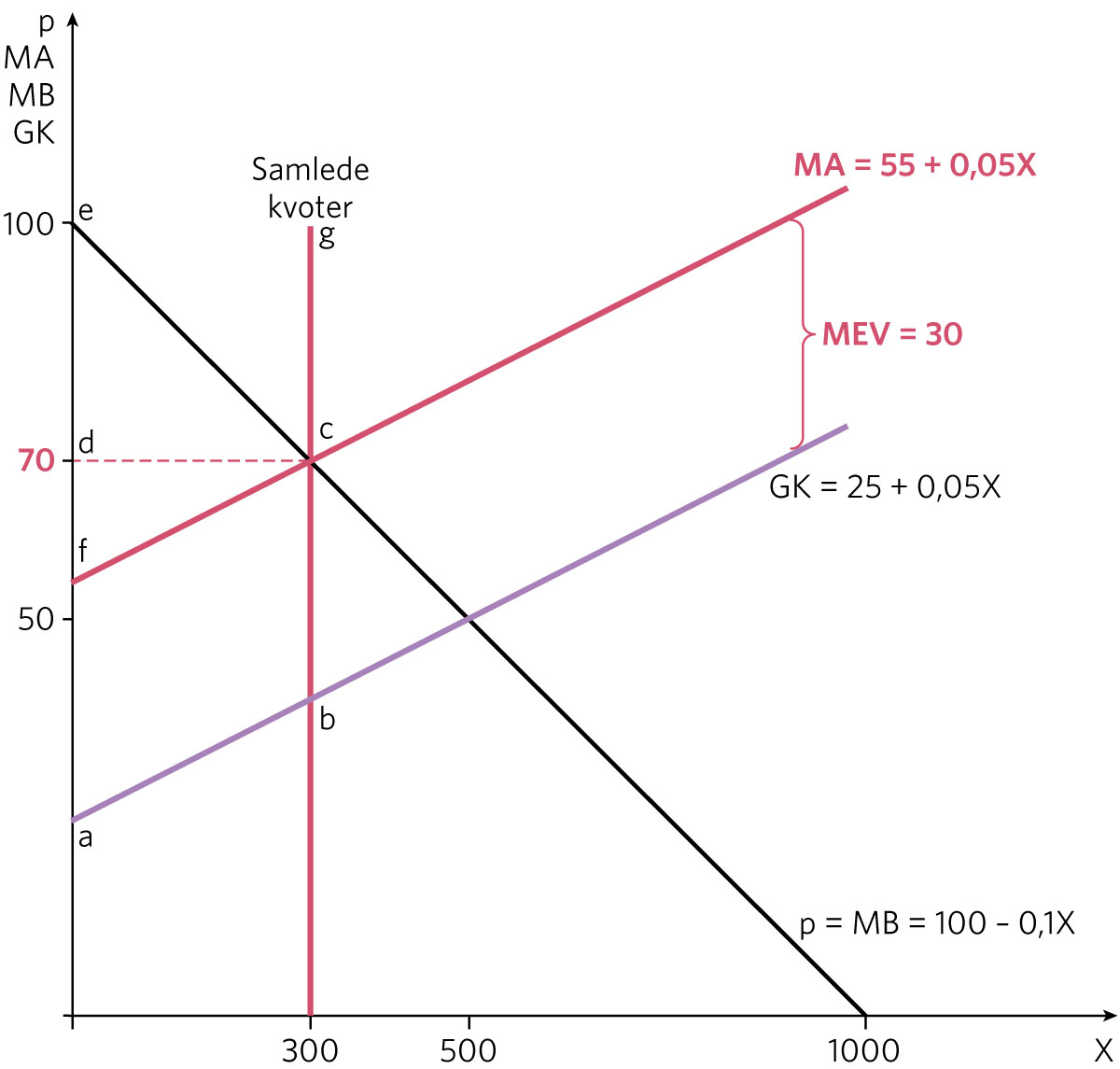 Figur 13.8 Bruk av produksjonskvoter i forbindelse med forurensninger
Kartell og eksterne virkninger
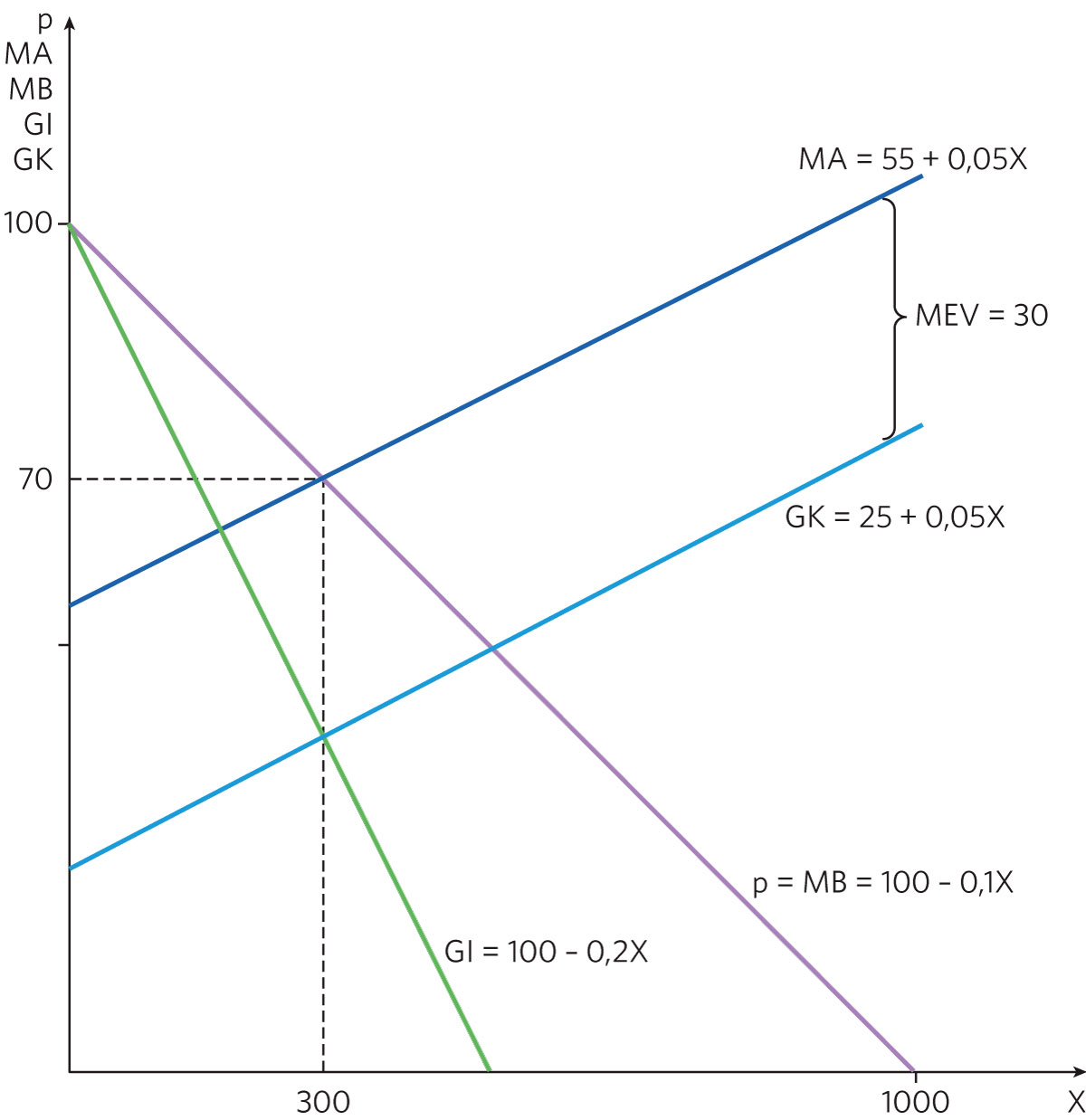 Figur 13.9 Virkninger av kartell i tilfellet med eksterne virkninger